Learning from PEQF Delivery:
Balancing the Academic with the Practical
Richard Honess
CCPR / UCL Seminar Series
14th November 2023
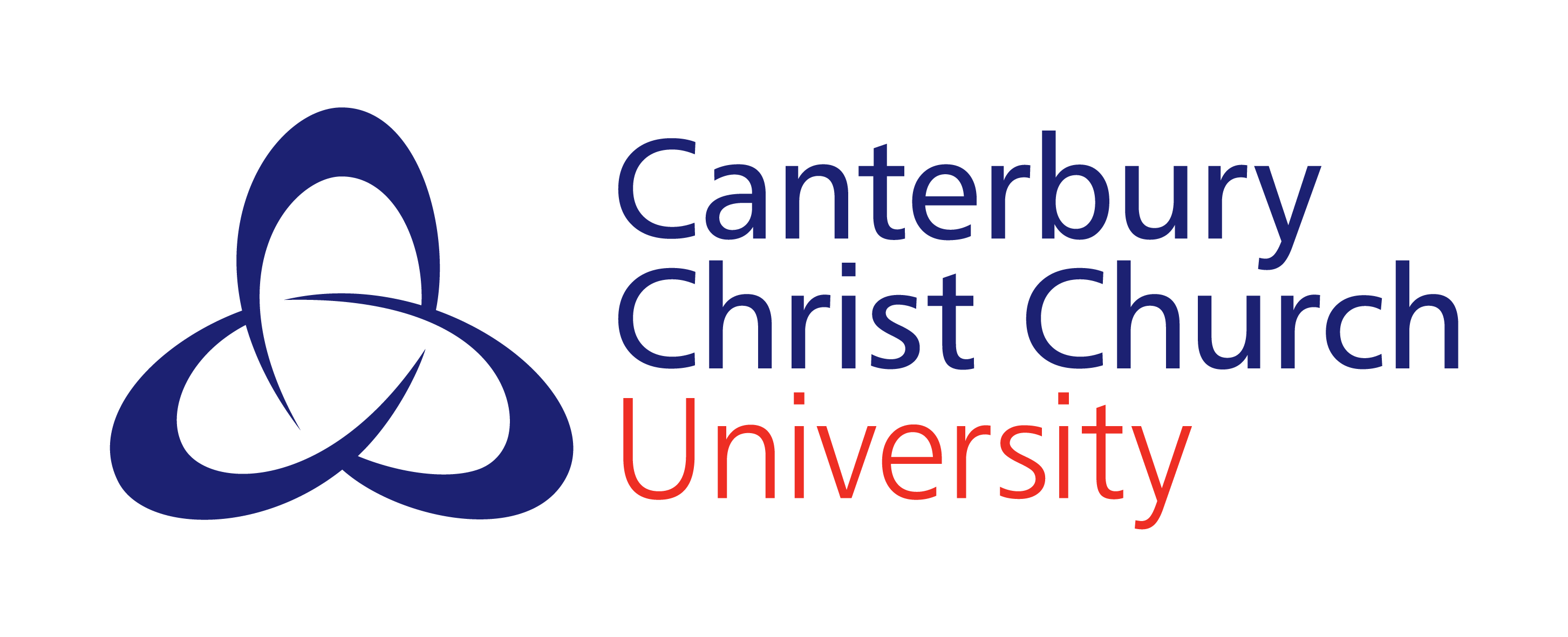 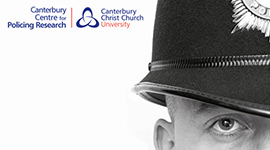 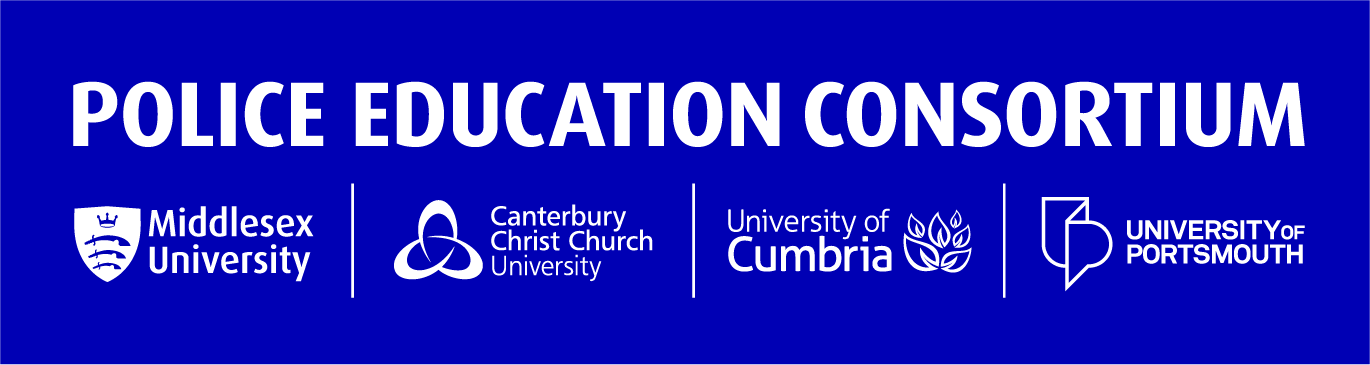 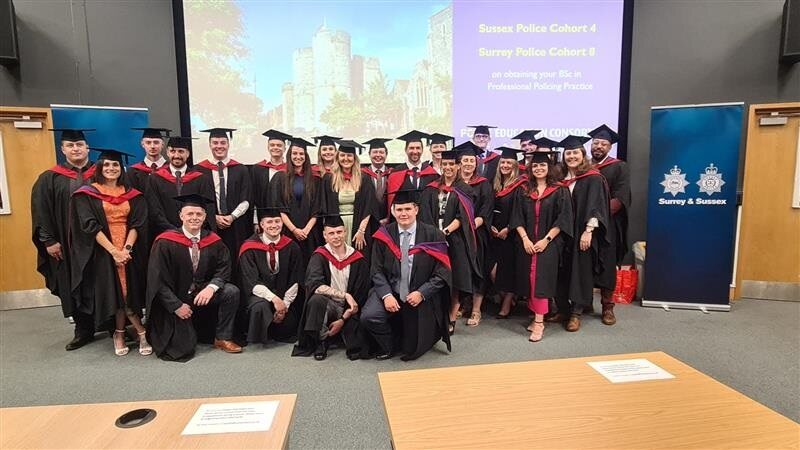 Background
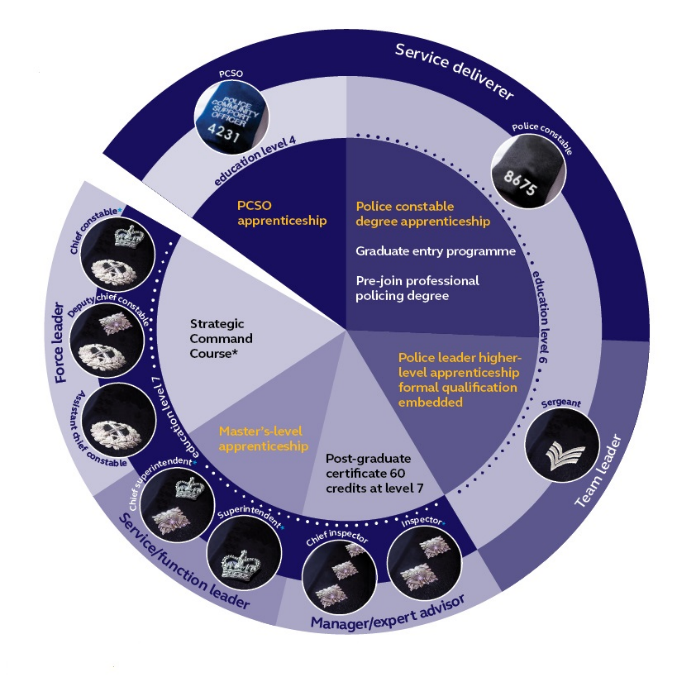 UK College of Policing (2016)
Announces the Policing Education Qualifications Framework (PEQF)
In place by 2020
Making the police a “Graduate Profession”
CCCU Part of the Police Education Consortium (4 HEIs delivering to 3 forces in the South of England).
First PCDAs and DHEPs completed/Graduated
College of Policing (2023a)
Feedback and Research
Action Research Built into Feedback Mechanisms (Honess et al., 2021)
Multiple Feedback Mechanisms
Student Reps
Periodic Questionnaires
Tri-Partite Reviews
Padlet
Ad-hoc feedback
Health Warning!
Initial Learning – Teething Troubles
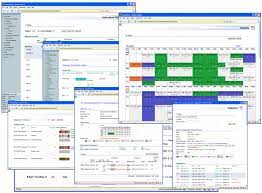 Initial Timetabling
Standard Timetable
Availability of Rooms / Staff
Information Technology
Force HQ
For Students
For Staff
Protected Learning Time
Initial organisational knowledge
Duties office issues
Marking Consistency
Rubrics
COVID
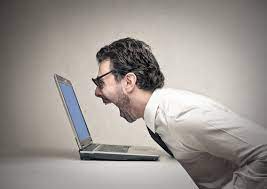 Next Level Learning
For the Future – Changes and Challenges
Consortium Successes
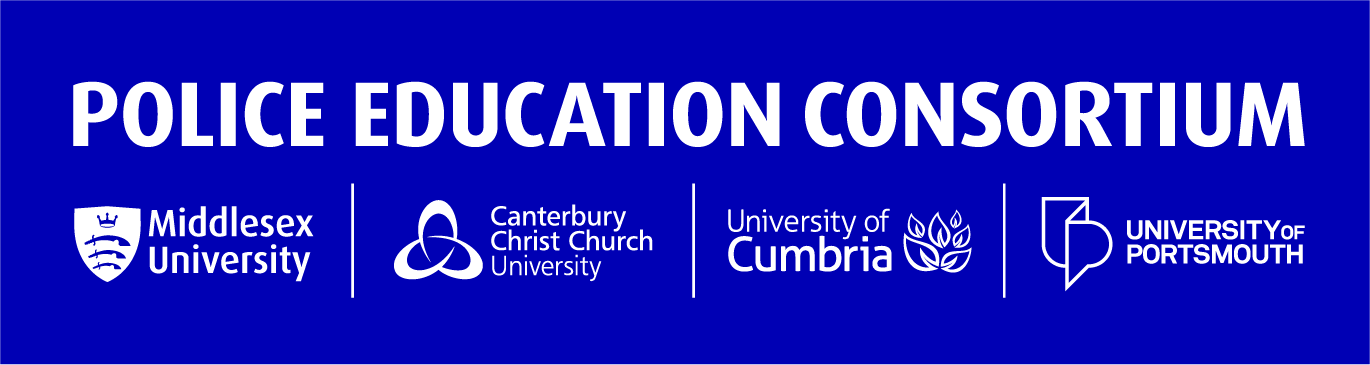 Conclusion
Anecdotally officers coming through PCDA and PEQF have seen improvements in some professional practice. This needs to be formally researched to confirm.
PEQF Delivery (or Police Constable Entry Programmes) are a balancing act between the Academic and the Practical (Honess & Clarke, 2023)
BOTH are necessary
Communication between providers and forces is key.
New developments such as inclusion of FOC as academic assessment must be closely monitored.
Outcomes of new PCEP must also be monitored.
Questions
References
Casey, L. (2023) Final Report: A review into the standards of behaviour and internal culture of the Metropolitan Police Service. London: Metropolitan Police Service
College of Policing (2016). Policing Education Qualifications Framework Consultation 2 February to 29 March, Ryton-on-Dunsmore: College of Policing.
College of Policing (2023a) PEQF diagram_FINAL [Online] Downloaded from: PEQhttps://profdev.college.police.uk/recognition-prior-experience-learning/peqf-diagram_final/
College of Policing (2023b) Police Constable Entry Routes [Online] Downloaded from: https://www.college.police.uk/article/police-constable-pc-entry-routes  (Accessed 7/11/2023)
Honess, R. and Clarke, S., (2023) ‘ʻItʼs Not “Uni” Work, itʼs Essential Learning to be a Police Officerʼ: Examining the Higher Education Elements of Police Education Qualifications Framework Programmes.’ Policing: A Journal of Policy and Practice, 17.
Honess, R., Clarke, S., Jones, G. and Owens, J., (2022). ‘Using technology to improve assessment facilitation on a policing apprenticeship programme: from COVID-19 contingency to best practice.’ Policing: A Journal of Policy and Practice, 16(1), pp.63-72.